Thứ sáu ngày 6 tháng 12 năm 2024
Lịch sử và địa lí
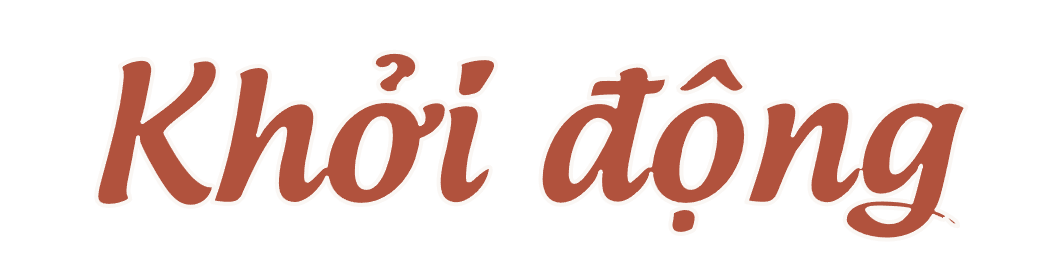 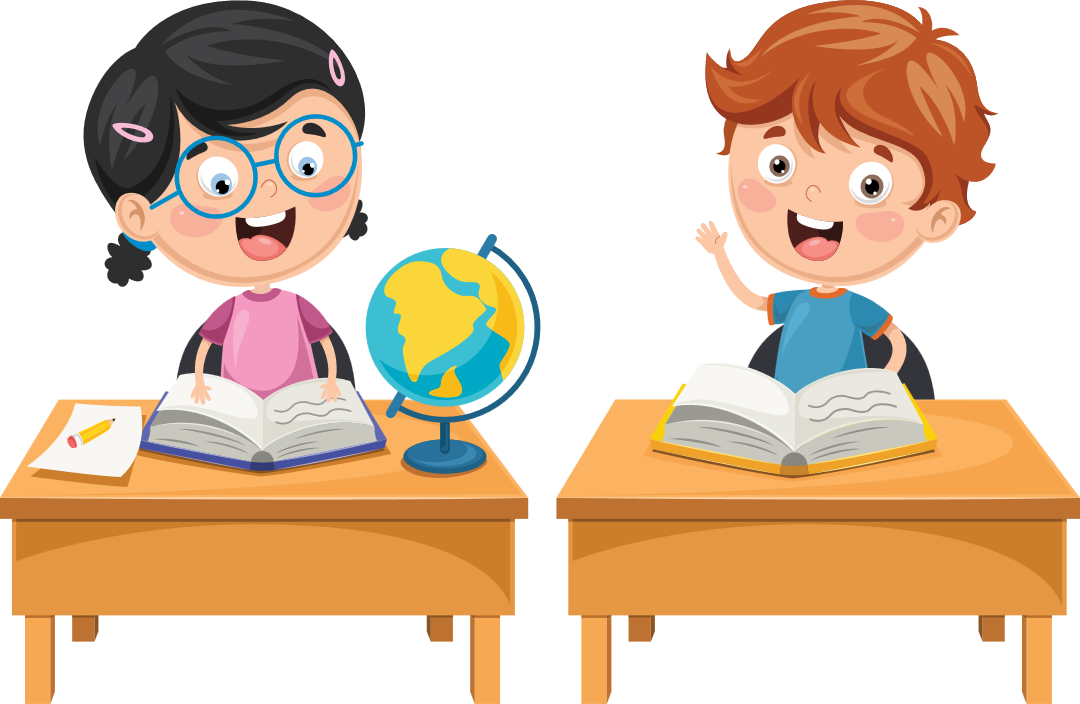 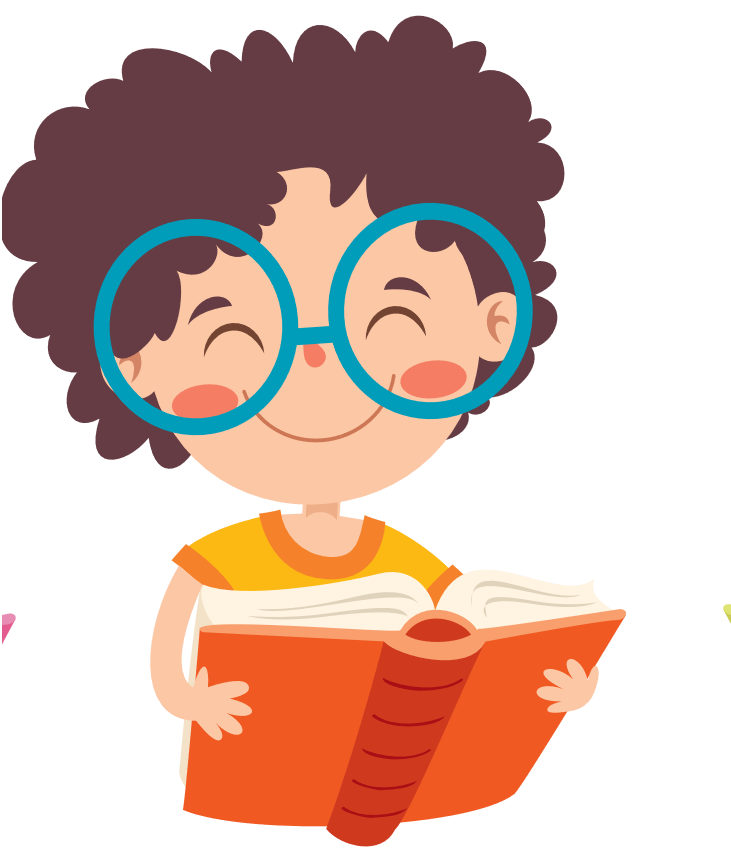 Nêu tên công trình hay nhân vật mà em biết xuất hiện trong các tranh sau đây.
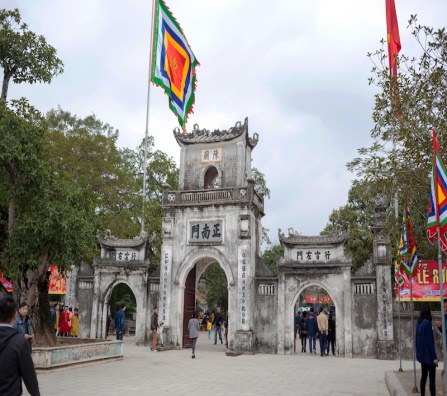 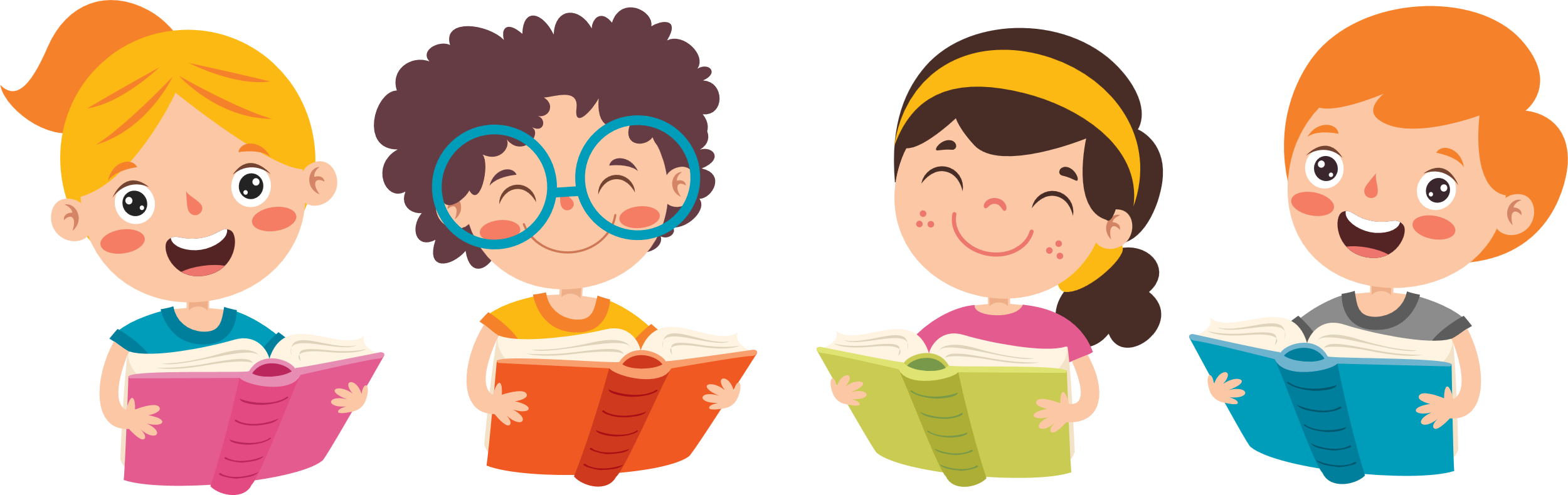 Đền Trần
Đền Trần  là một quần thể đền thờ tại đường Trần Thừa, phường Lộc Vượng, thành phố Nam Định (sát quốc lộ 10), là nơi thờ các vua Trần cùng các quan lại có công phù tá nhà Trần. Đền Trần được xây dựng từ năm 1695, trên nền Thái miếu cũ của nhà Trần đã bị quân Minh phá hủy vào thế kỷ XV.
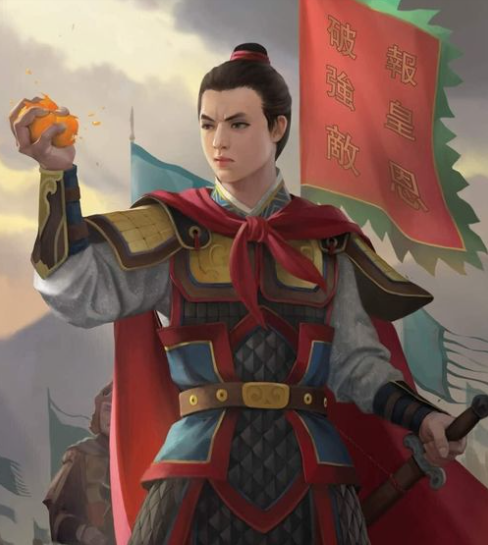 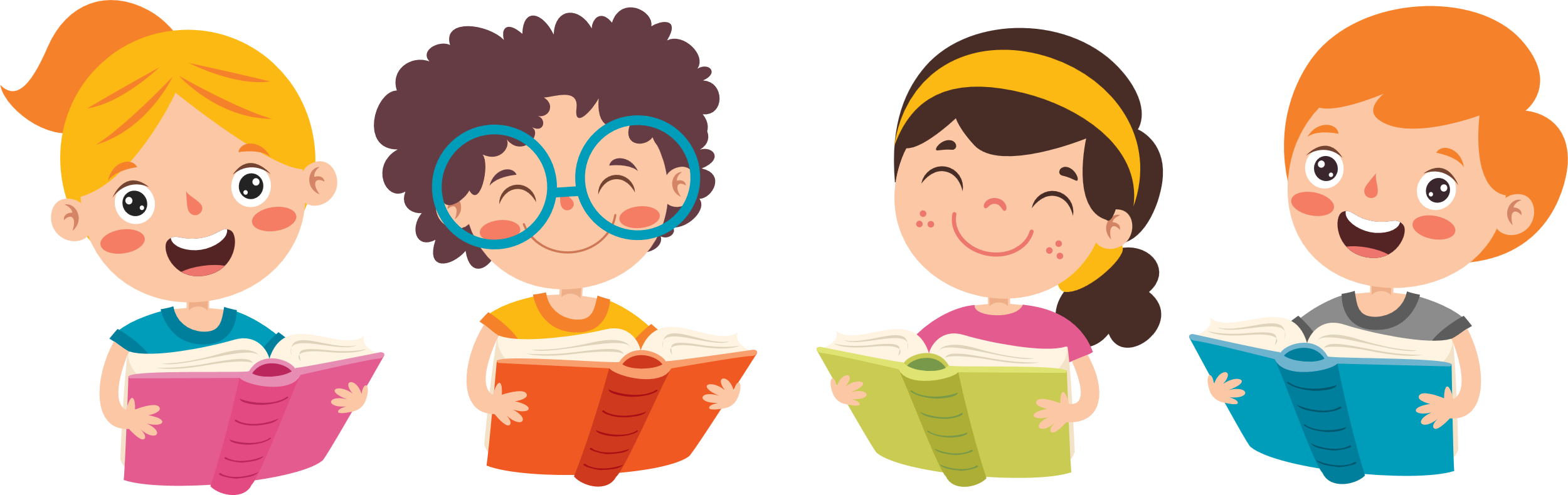 Trần Quốc Toản bóp nát quả cam.
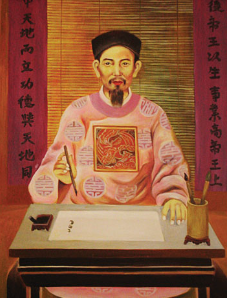 Thầy giáo Chu Văn An.
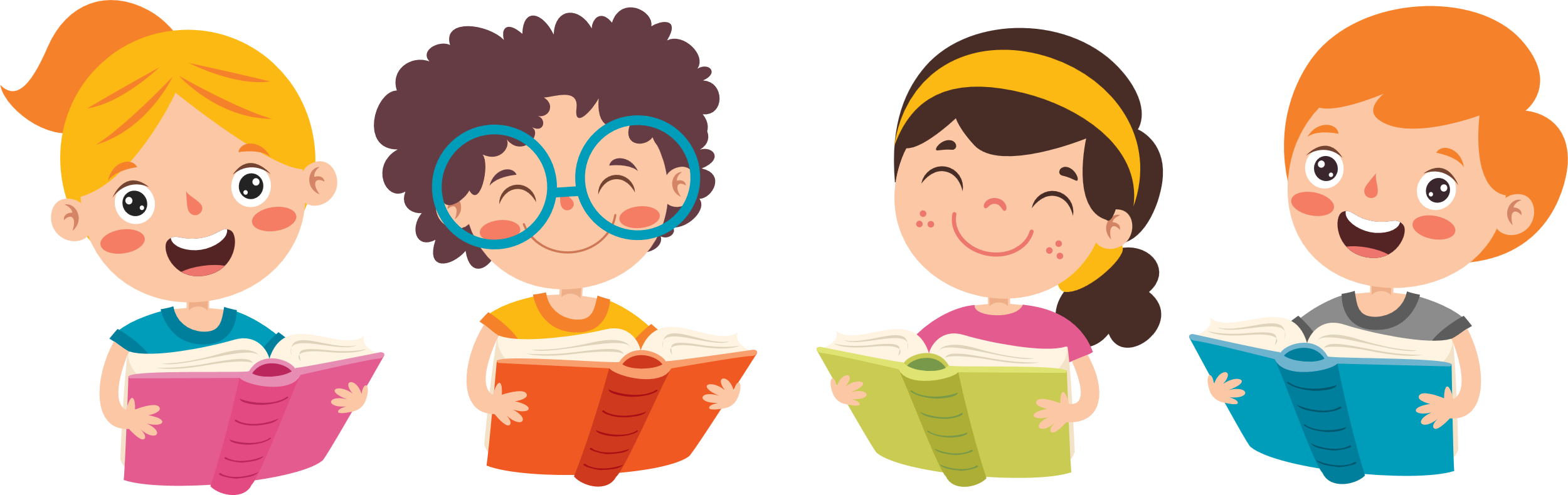 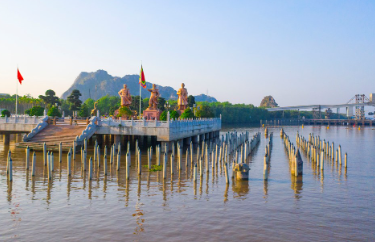 Khu di tích Bạch Đằng Giang (Hải Phòng)
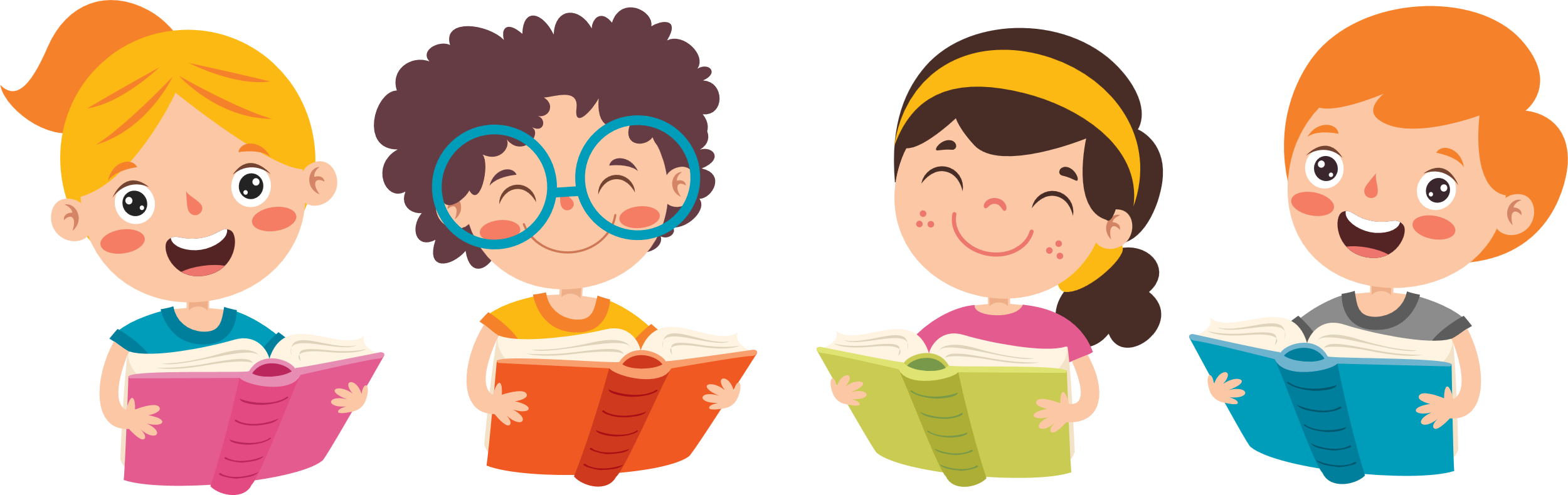 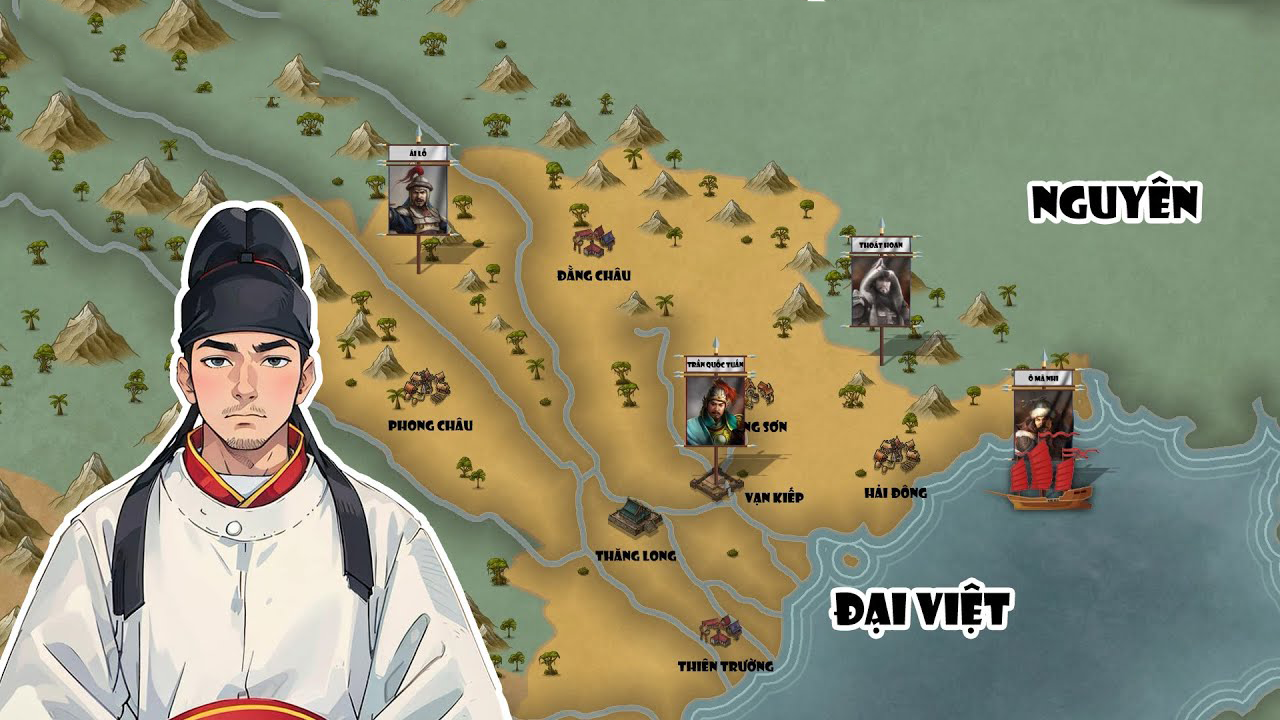 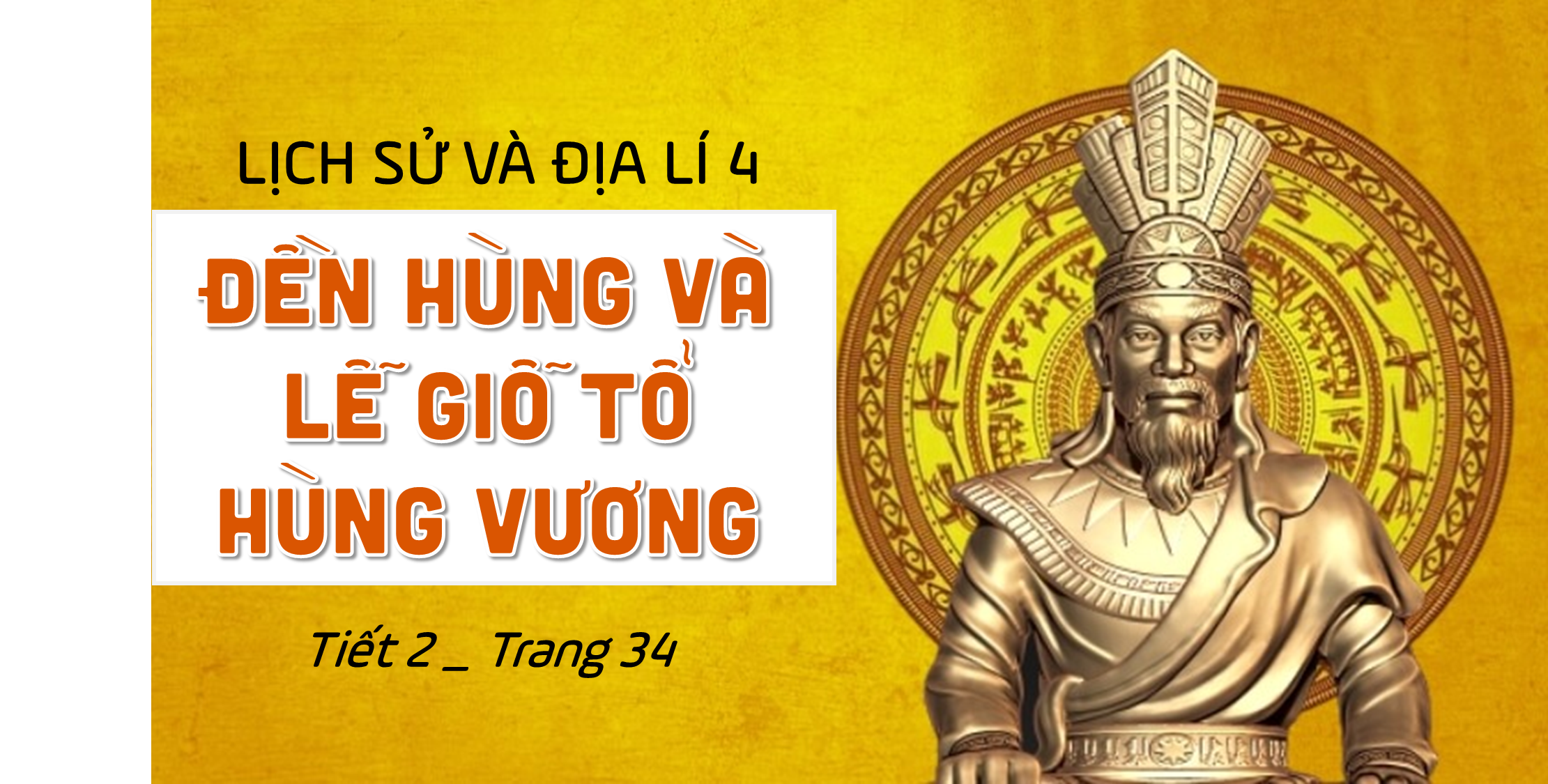 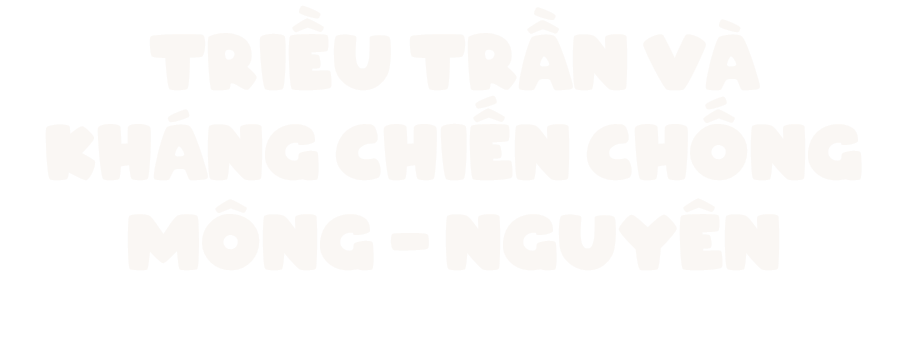 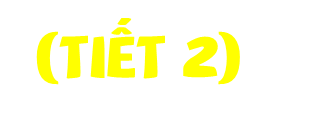 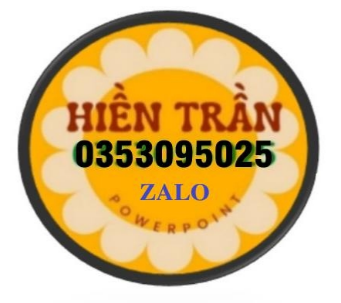 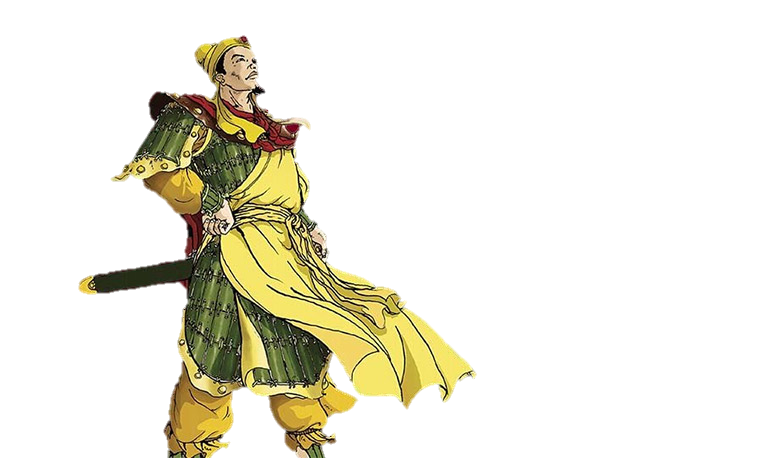 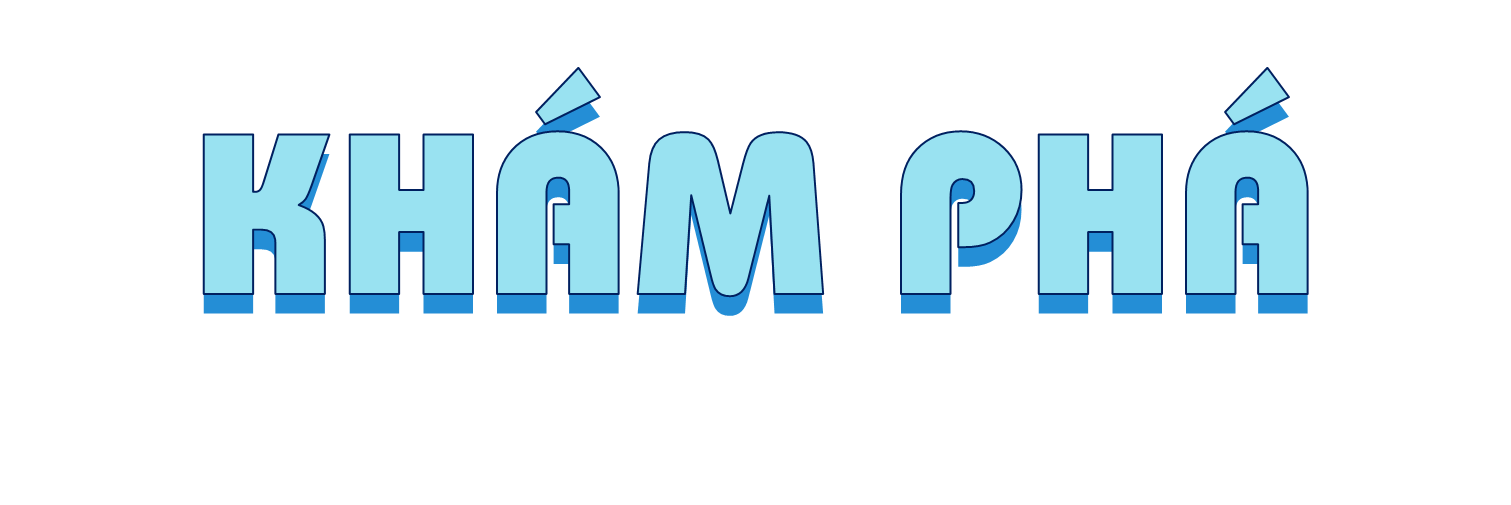 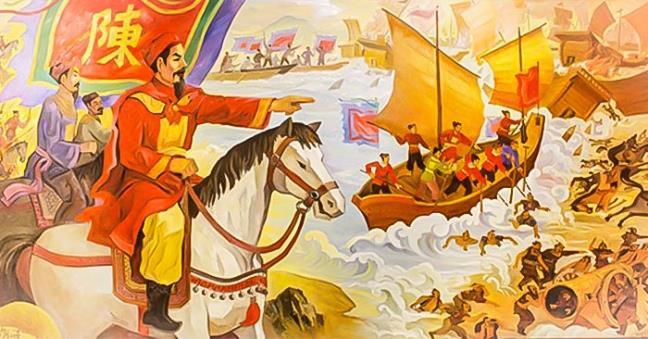 Hoạt động 2: Tìm hiểu cuộc kháng chiến chông quân xâm lược Mông – Nguyên.
1. Quan sát hình 5 SGK tr.48 và kể lại chiến thắng của quân dân nhà Trần trên sông Bạch Đằng.
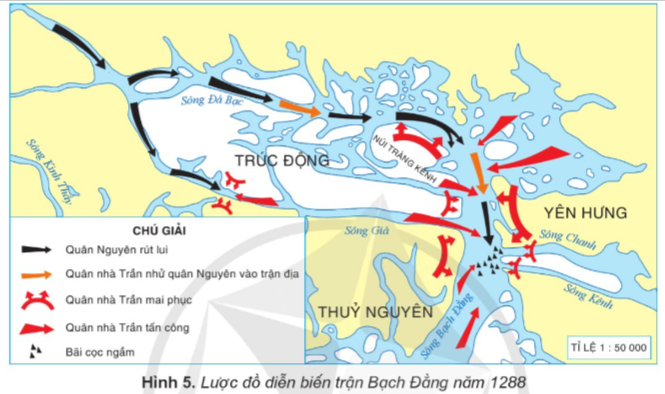 Được tin quân Nguyên chuẩn bị kéo đến, Trần Hưng Đạo cho đóng cọc gỗ xuống Bạch Đằng. 
Ngày 9/4/1288 đoàn thuyền quân Nguyên đến sông Bạch Đằng. Hưng Đạo Vương cho quân ra khiêu chiến rồi giả thua. 
Quân Nguyên dẫn binh thuyền đuổi theo. 
Nước triều xuống thuyền quân Nguyên sa vào bãi cọc. Quân Nguyên bị tiêu diệt.
2. Khai thác thông tin mục Em có biết, các mẩu chuyện “Lá cờ thêu sáu chữ vàng”, “Hưng Đạo Đại Vương Trần Quốc Tuấn và trận thủy chiến trên sông Bạch Đằng”, hãy nêu những nhân vật có công trong ba lần kháng chiến chống quân Mông – Nguyên.
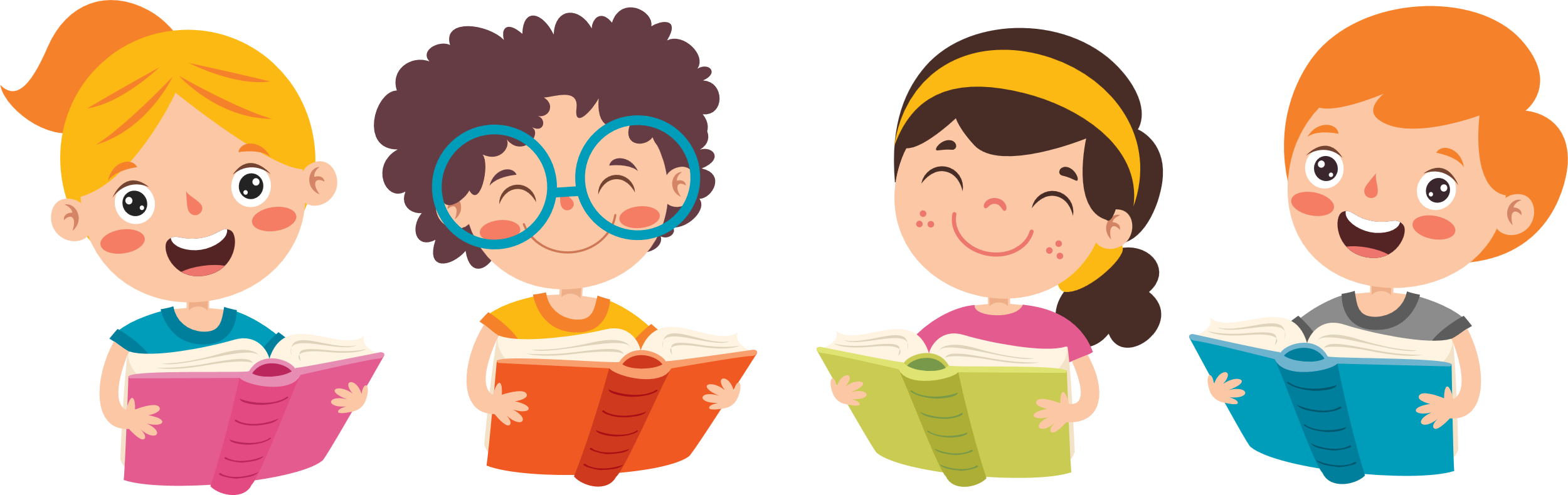 Quân dân nhà Trần đã ba lần đánh tan quân xâm lược Mông – Nguyên trong các năm 1258, 1285 và 1287 – 1288. Những nhân vật lịch sử tiêu biểu trong cuộc kháng chiến này gồm có vua Trần Nhân Tông, Hưng Đạo Vương Trần Quốc Tuấn, võ tướng Phạm Ngũ Lão….
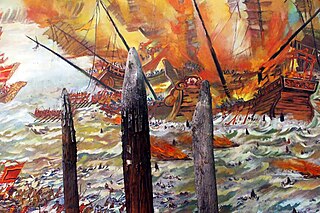 Các cọc sông Bạch Đằng năm 1288 với ảnh mô phỏng
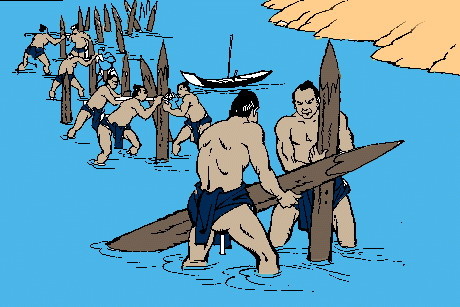 Tranh minh họa đóng cọc trên sông Bạch Đằng
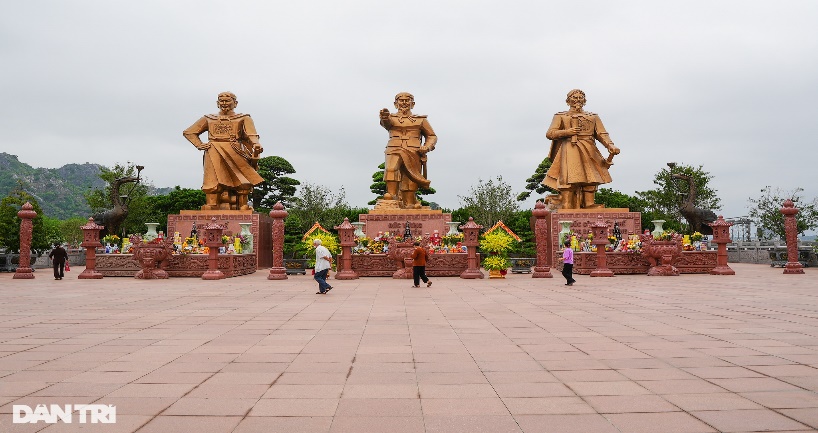 Quảng trường Chiến Thắng tại khu di tích Bạch Đằng Giang
Năm 1268, khi quân Mông Cổ xâm lược Đại Việt, vua Trần Thái Tông hỏi ý kiến Thái sư Trần Thủ Độ. Quan thái sư trả lời: “Đầu thần chưa rơi xuống đất, xin bệ hạ đừng lo”. Lời nói của quan Thái sư đã củng cố quyết tâm kháng chiến cho vua Trần Thái Tông.
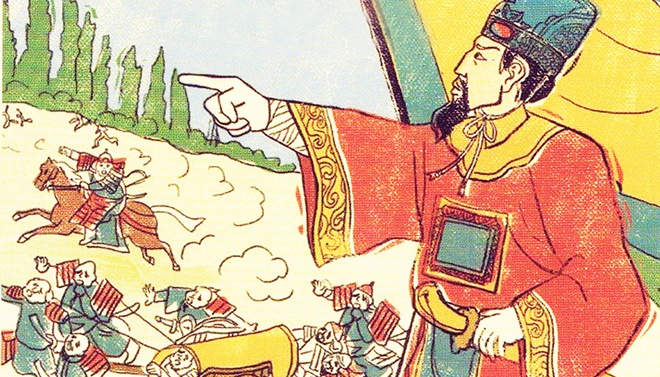 Đầu năm 1285, Thái Thượng Hoàng triệu tập các vị bô lão trong nước hợp ở điện Diên Hồng (kinh đô thăng long). Khi được hỏi về chủ trương nên hòa hay đánh quân Mông – Nguyên, muôn người như một đều đồng thanh hô: “Đánh!”.
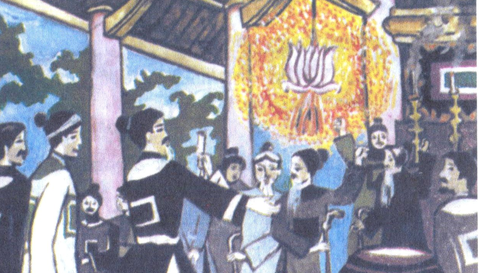 Vận dụng
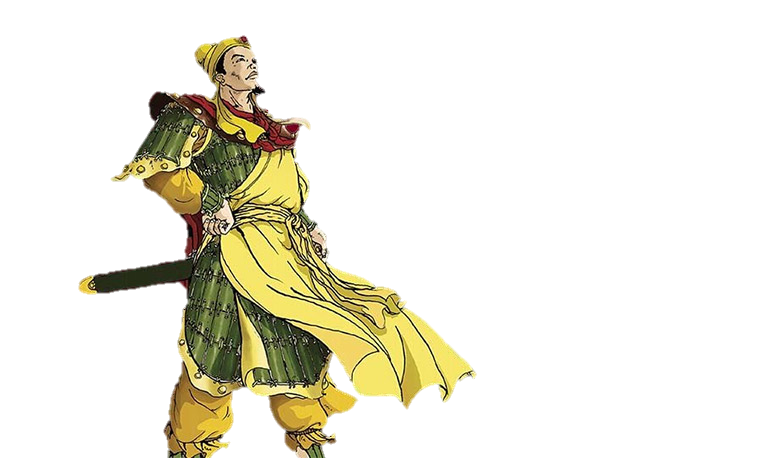 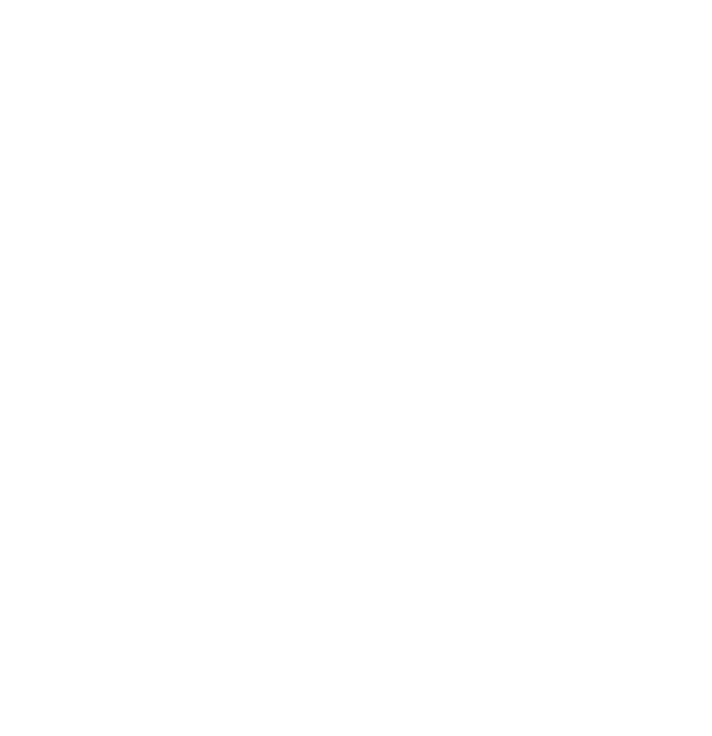 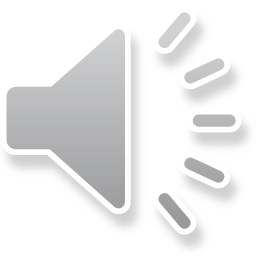 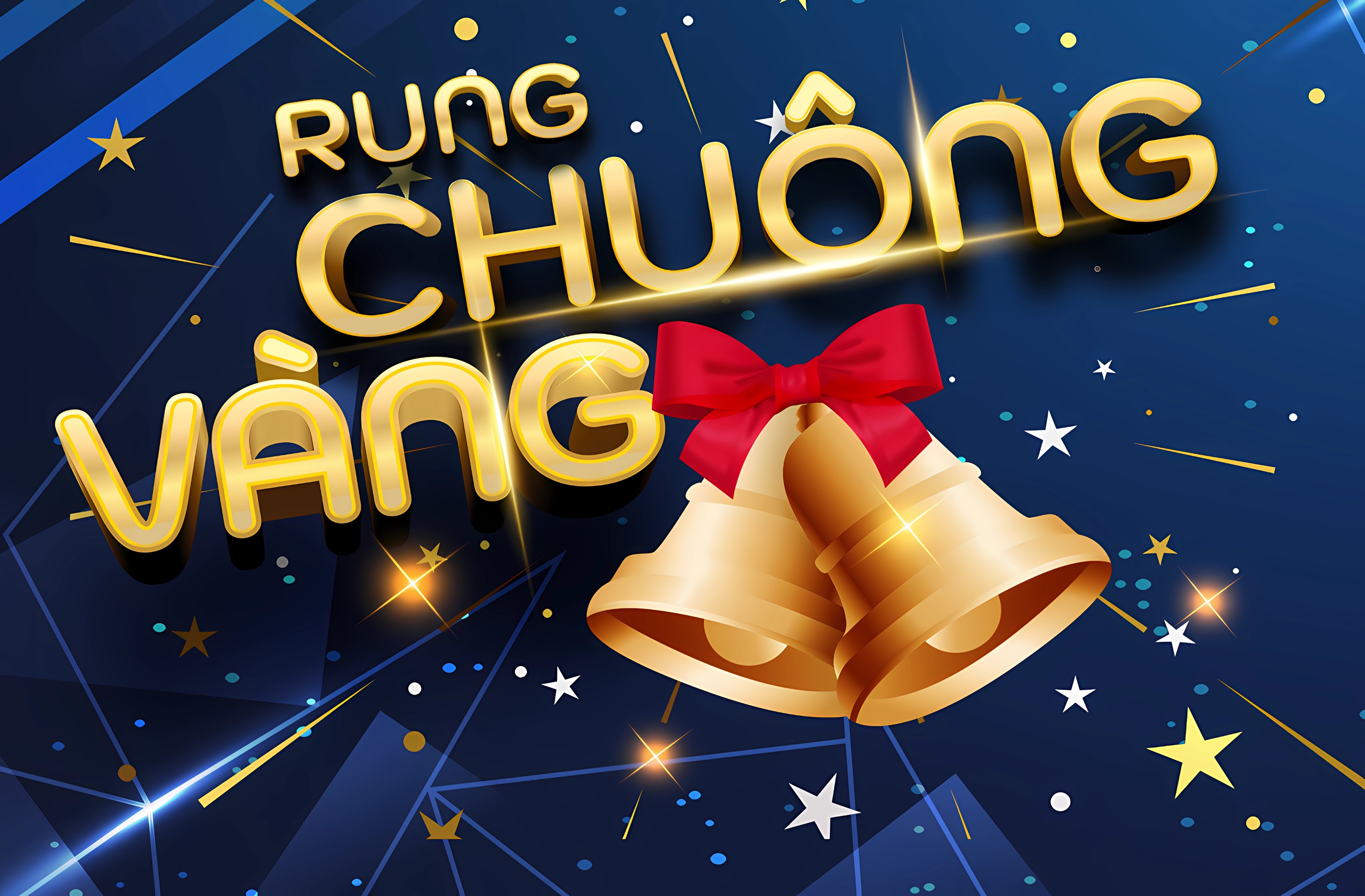 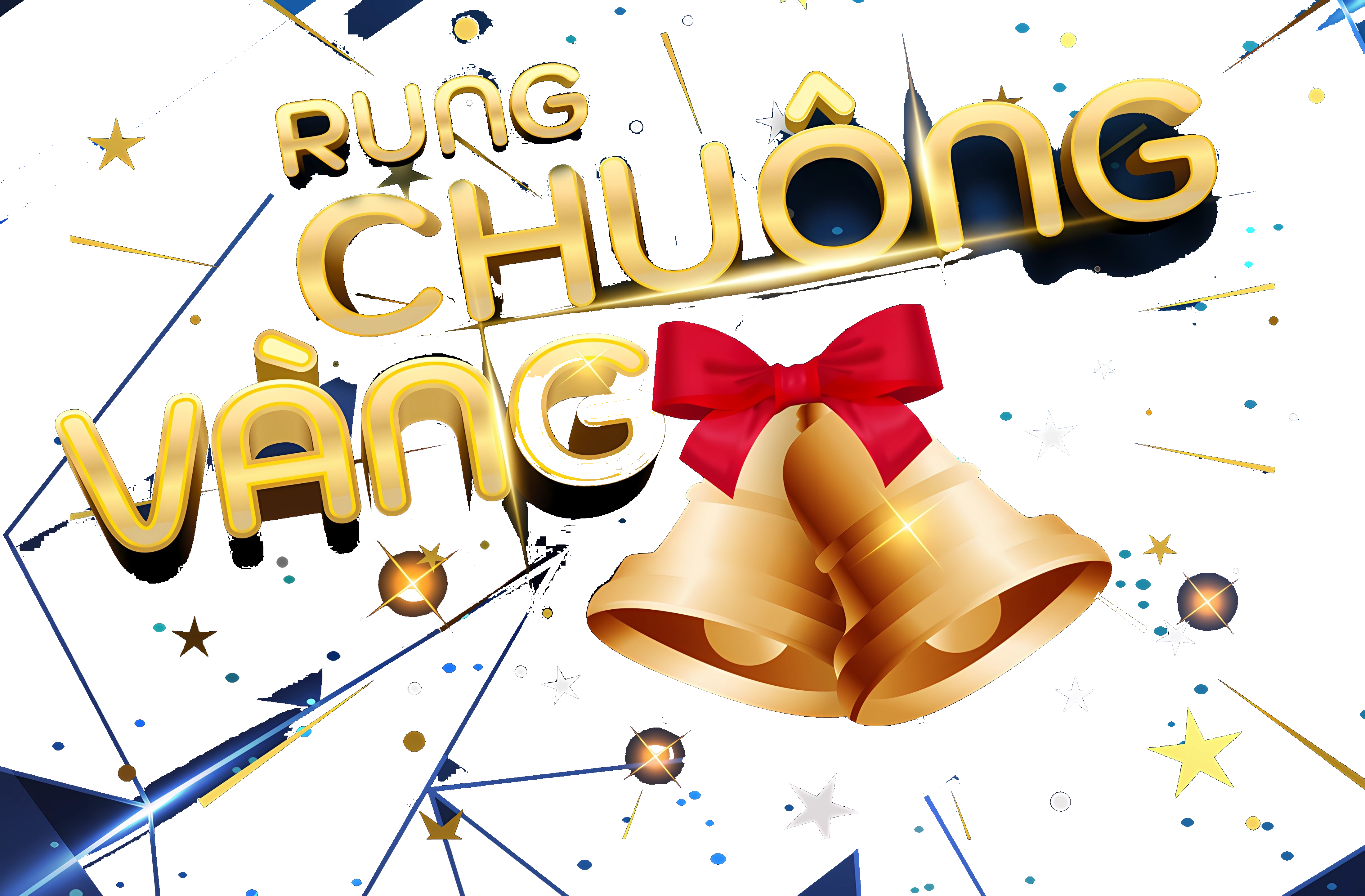 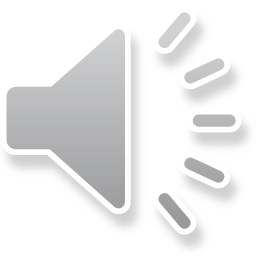 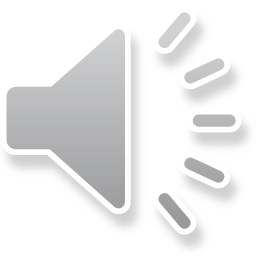 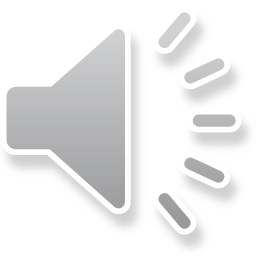 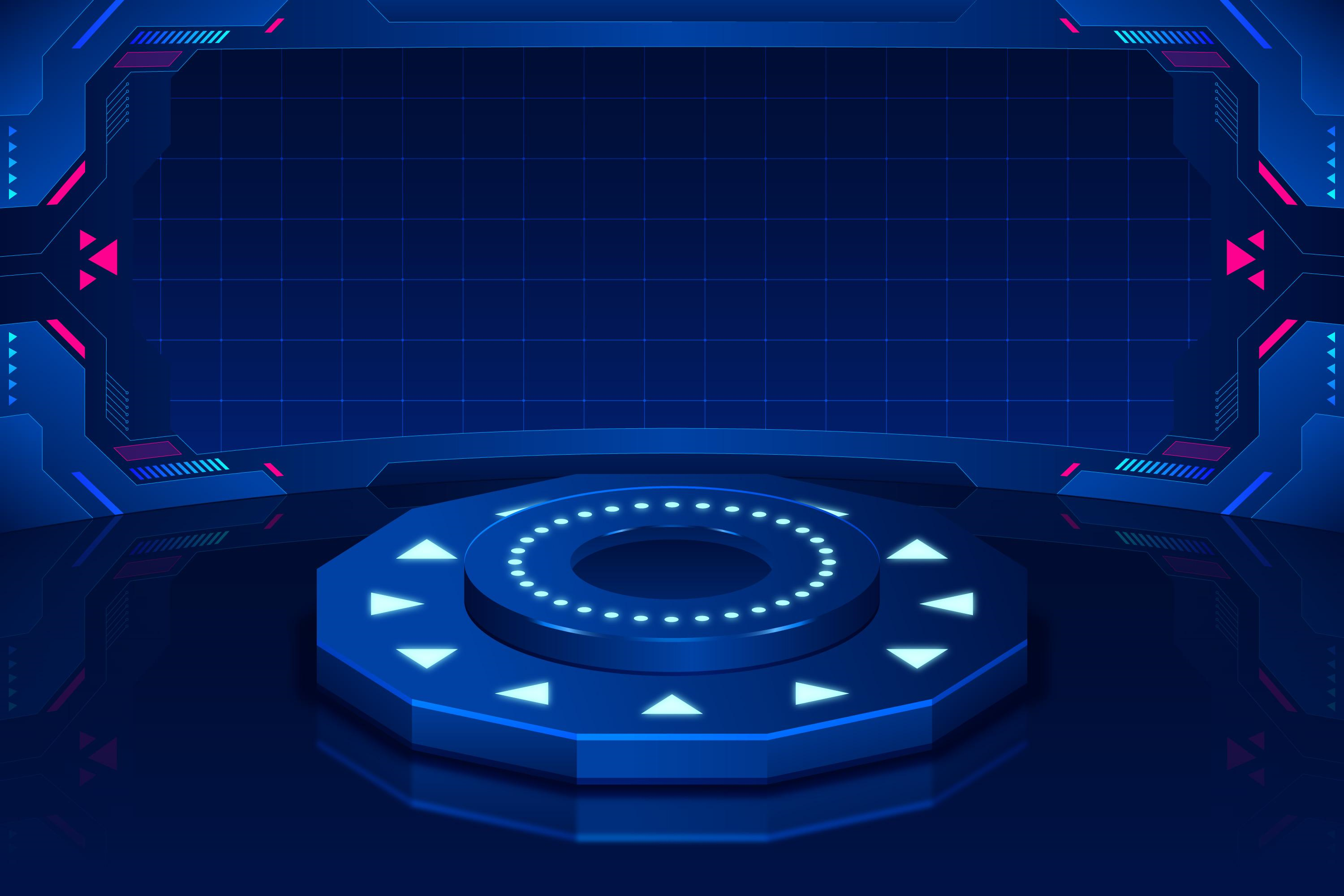 Nhà Trần mấy lần chiến thắng quân Nguyên – Mông?
A. 3 lần
B. 2 lần
C. 1 lần
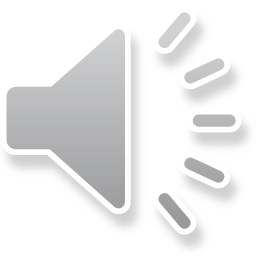 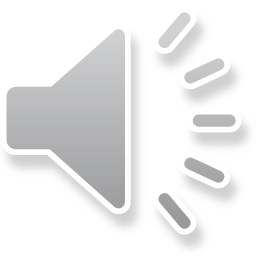 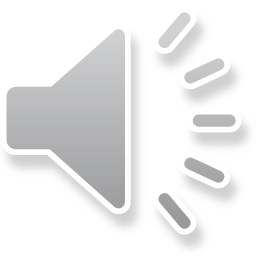 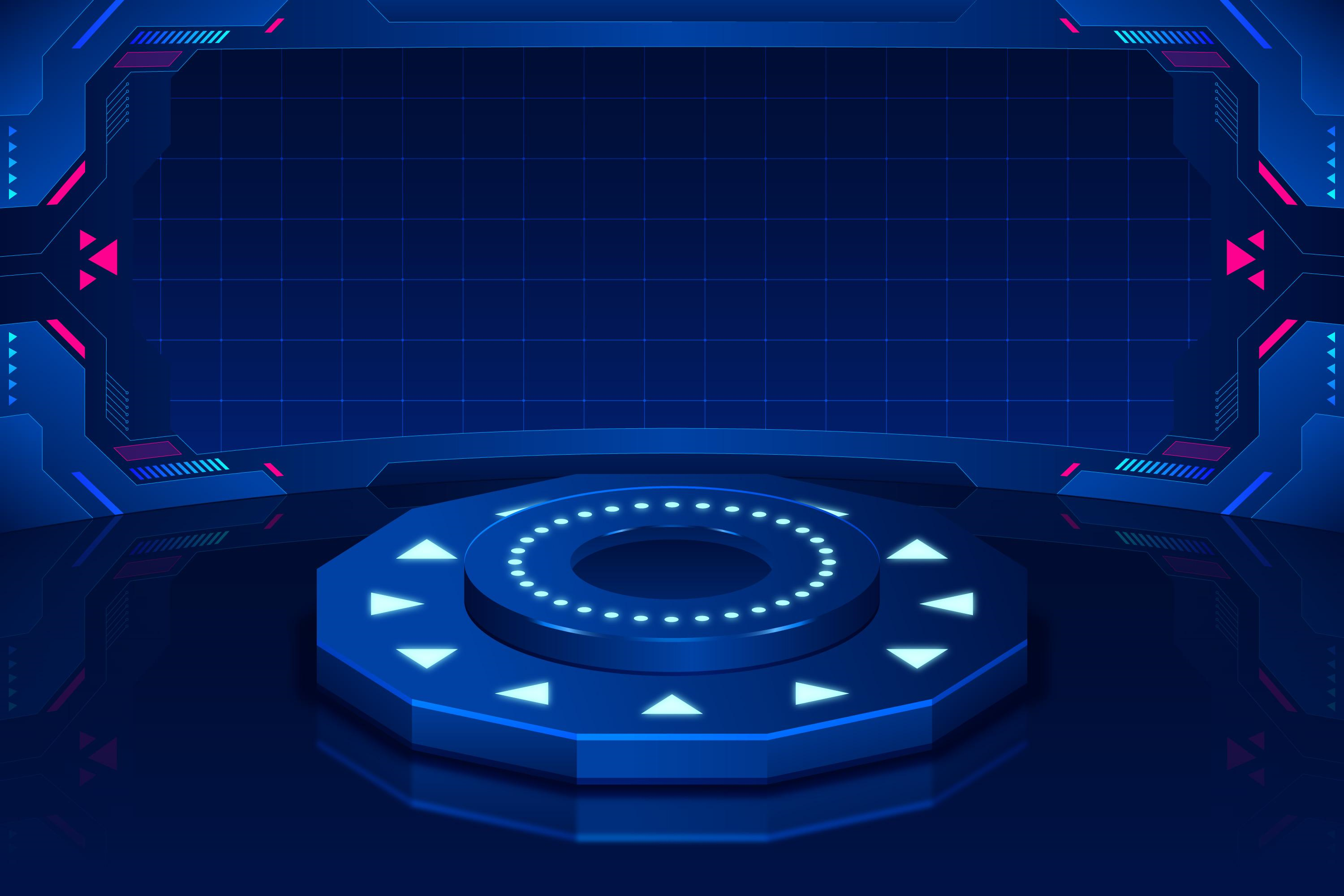 Chu Văn An được mệnh danh là?
B. Người thầy lưu danh muôn đời
A. Người thầy đáng kính
C. Người thầy đắc đạo
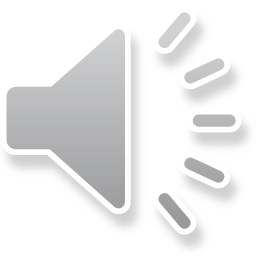 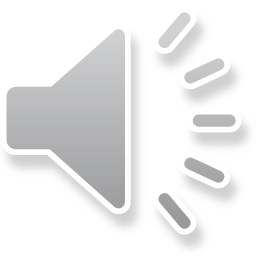 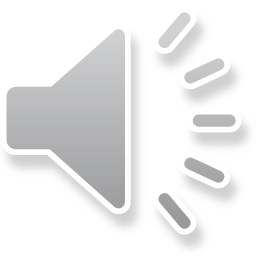 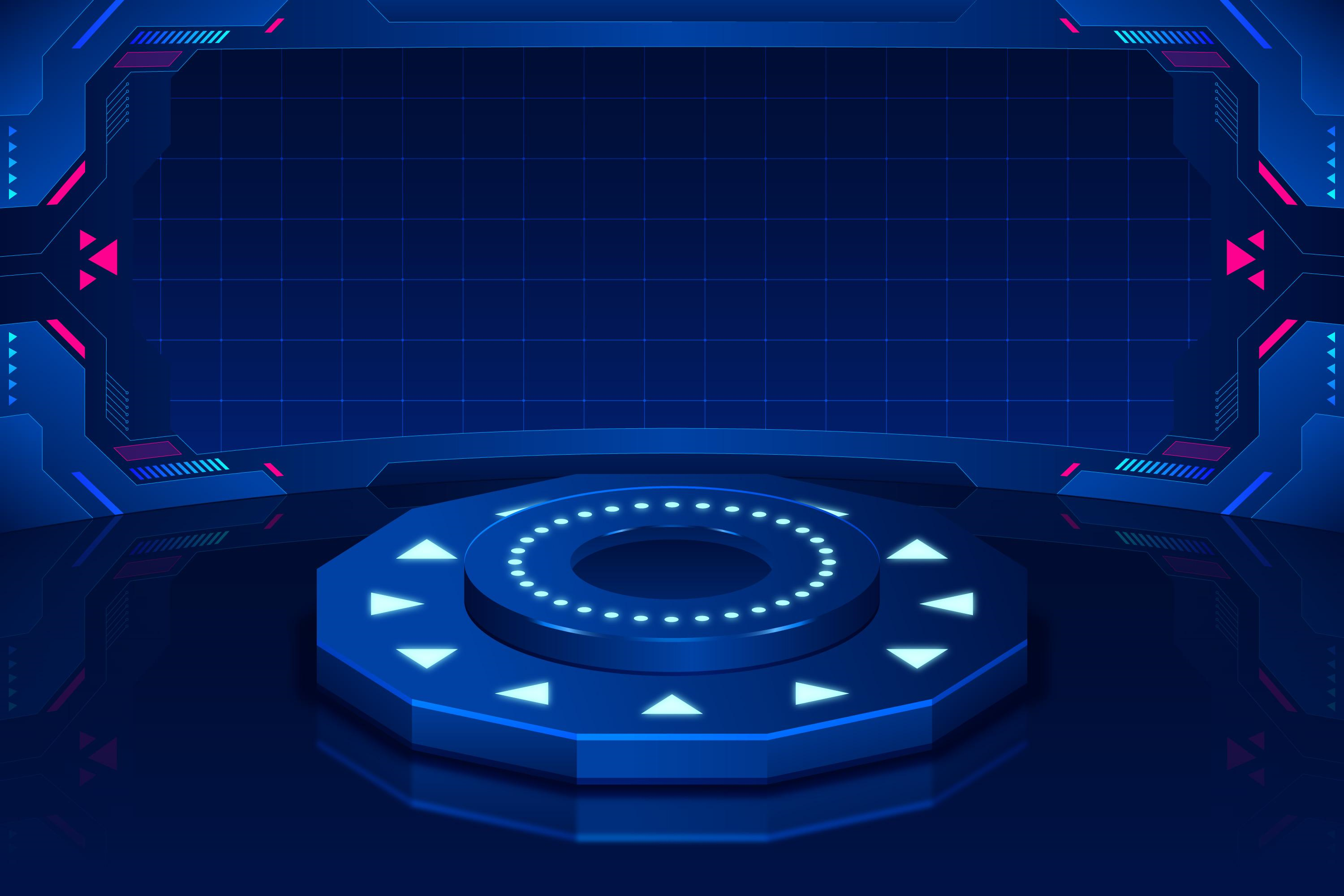 Năm 1288, quân ta đánh thắng quân Nguyên trên sông?
A. Bạch Đằng
B. Sông Hồng
C. Sông Lô
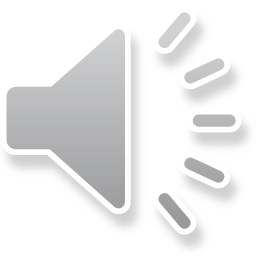 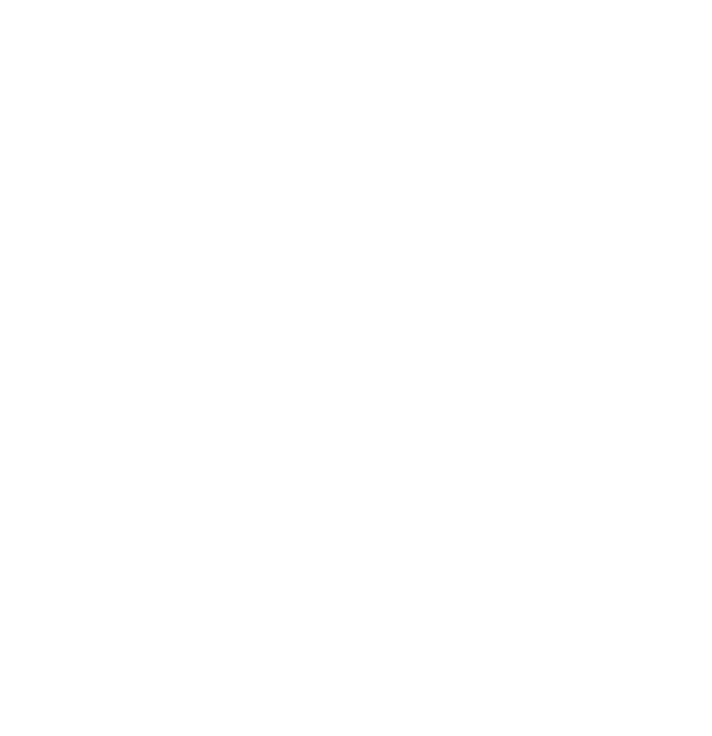 CHÚC MỪNG
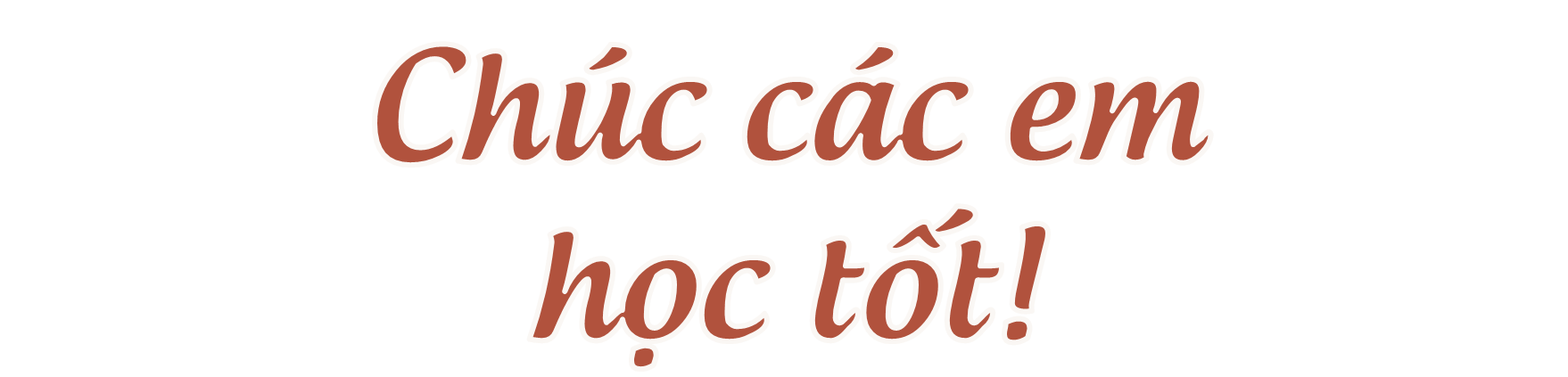 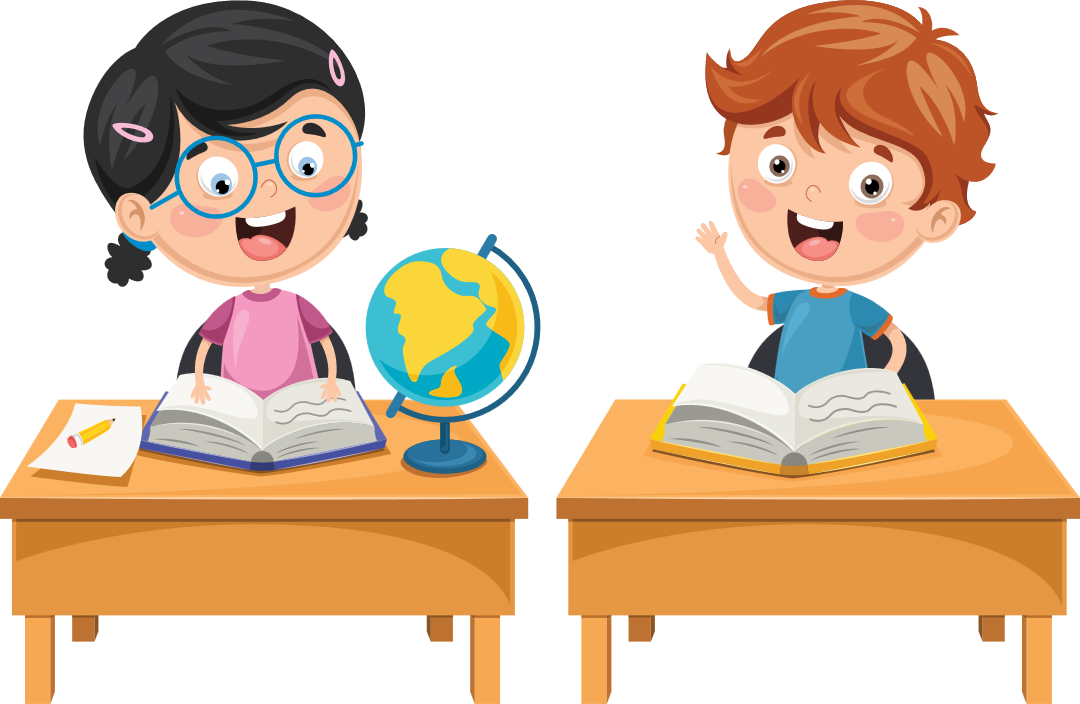